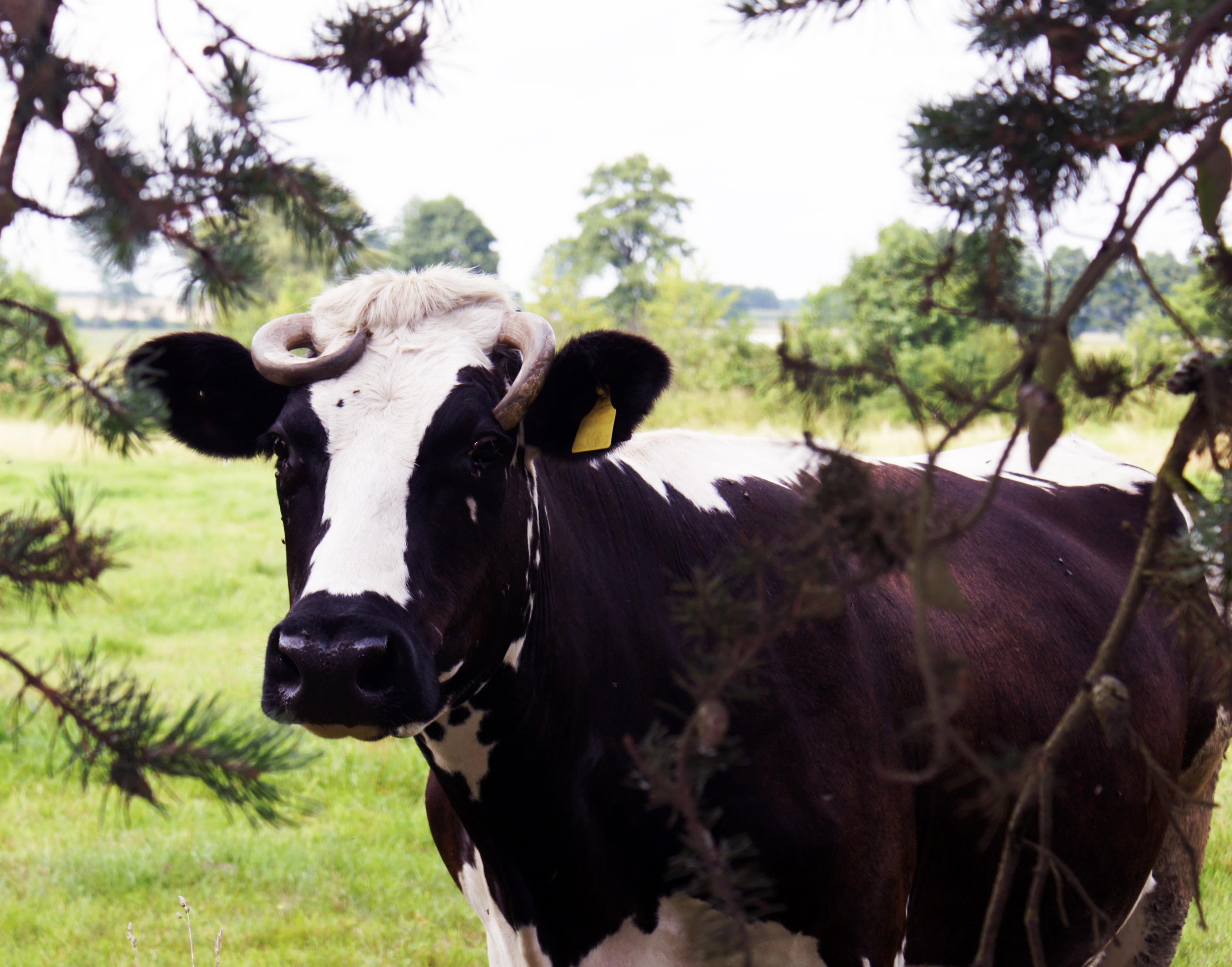 Ma czarno-białe łaty, jak się zowie?Porozmawiajmy dziś o… krowie!
Garstka ogólnych informacji
Krowa to dorosła samica bydła wołowego
Żyje ok. 15 do 22 lat
Przeciętna dorosła krowa waży ok. 580 kg.
 Jej przeciętny wzrost to ok. 147 cm
Bydło hodowane jest dla mleka i mięsa
Krowa w ciągu życia daje ok. 200 tys . szklanek mleka
W ciągu doby potrzebuje około 7 godzin snu
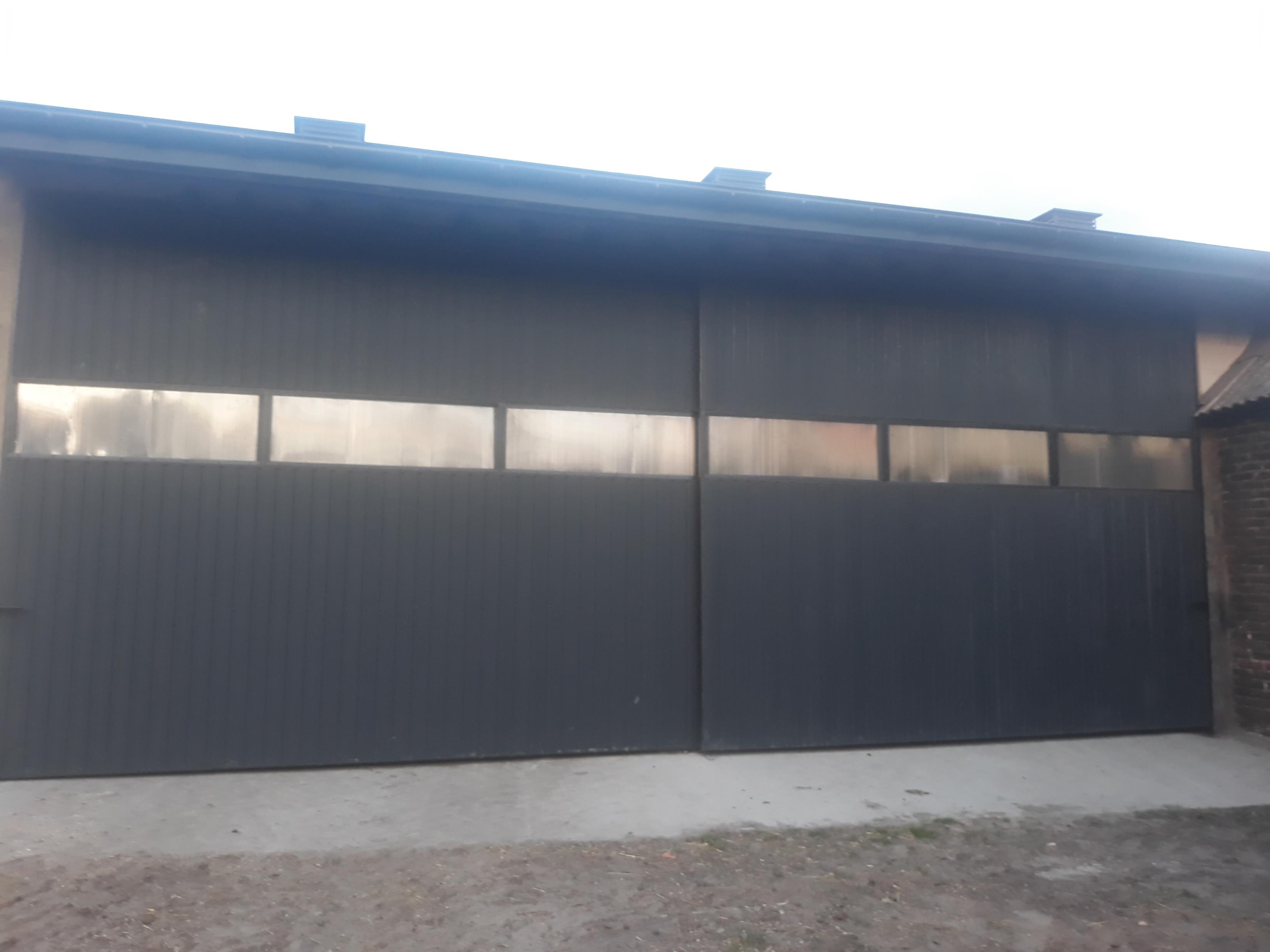 Krowy hodowane w gospodarstwach mieszkają całym stadem w oborze. Są tam dojone dwa razy dziennie – rano i wieczorem.
Na zdjęciu krowy w oborze
Mleko doi się specjalną aparaturą. Końcówkę podłącza się do krowiego wymienia, skąd pobierane jest mleko.
Mleko przepływa przez taki zbiorniczek…
…i trafia do dużego zbiornika chłodzącego, gdzie jest przechowywane.
Jeśli rolnik oddaje mleko do mleczarni, co drugi dzień do gospodarstwa przyjeżdża specjalna ciężarówka, która je zabiera.
Wiosną, latem i jesienią krowy pasą się na łące jedząc trawę. Przebywają wtedy cały dzień na pastwisku.
Oprócz trawy krowy jedzą także siano, osypkę a zimą kiszonkę z kukurydzy, którą przechowuje się w silosie.
Ich przysmakiem jest także sianokiszonka, czyli „kiszone siano”. Jest przechowywane w belach owiniętych folią.
Ten mały cielaczek to dziecko krowy. Gdy nie może ssać wymienia mamy, mleko jest mu podawane w wiaderku ze smoczkiem.
Jałówki to już starsze cielaki, które mają powyżej 6 miesięcy.
Jak widać, potrafią być bardzo ciekawskie 
W oborze krowy i jałówki mają poidła, by stale mieć dostęp do wody.
Każda krowa powinna mieć specjalne kolczyki. Dzięki temu można zidentyfikować, w jakim urodziła się stadzie.
Konkretną krowę można poznać też po nosie. Odcisk nozdrza jest jak ludzkie linie papilarne – ma niepowtarzalny wzór 
Tak samo wzór łat każda krowa ma inny.
Podobnie jak ludzie, krowy tworzą więzi przyjacielskie między sobą. Są towarzyskie i nie lubią być samotne.
Krowa potrafi wejść po schodach, jednak nie umie zejść w dół.
Ma dobry słuch i węch. Potrafi wyczuć zapach z odległości prawie 20 km. Bardzo dobrze widzi z daleka, nieco słabiej z bliska.
Może mieć różne rasy i umaszczenie, nie tylko czarno-białe.
Reaguje na swoje imię.
Dziękuję za uwagę 





Autor: mgr Joanna Świątek